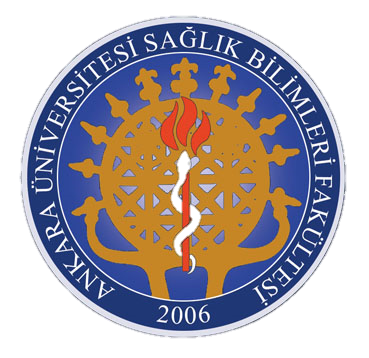 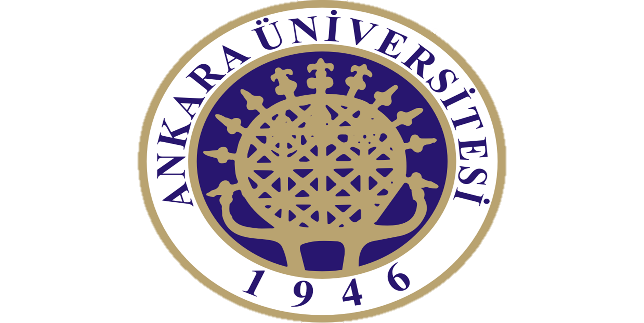 ERGENLİK PSİKOLOJİSİ
Sağlık Bilimleri Fakültesi 
Çocuk Gelişimi Bölümü
ERGENLİK DÖNEMİNDE AHLAK GELİŞİMİ
AHLAKİ GELİŞİM
Doğru ve yanlışların standartlarına ilişkin düşünceler, duygular ve davranışları içermektedir. Ahlaki gelişim kişisel ve kişiler arası bir boyuta sahiptir.
Kişisel boyut,sosyal etkileşim içinde değilken bireyin etkinliklerini düzenler.
Kişiler arası boyut ise insanların sosyal etkileşimlerini düzenler ve çalışmalara arabuluculuk yapar.
AHLAKİ GELİŞİM AŞAMALARI
Ahlaki Düşünce
Ahlaki Davranış
Ahlaki Duygu
Ahlaki Kişilik
AHLAKİ DÜŞÜNCE
Lawrence Kohlberg, ergenlerin doğru ve yanlışa ilişkin nasıl düşündüklerini açıklayan önemli bir kuram ortaya koymuştur.
Ahlaki gelişimin öncelikli olarak akıl yürütmeye dayalı olduğunu ve birbirini izleyen bir dizi evreden oluştuğunu öne sürmüştür.
Kohlberg’in Evreleri: Ahlaki gelişim üzerine yaptığı çalışmalarının esası, farklı yaşlardaki bireylerle yapılan görüşmelerdir.
BİRİNCİ DÜZEY
Gelenek Öncesi Düzey
İçselleştirmenin Olmaması
Birinci Evre (Heteronom Ahlak)
Çocuklar itaat eder,çünkü yetişkinler itaat etmelerini söylemiştir.
İnsanlar ahlaki kararlarını cezadan korkmaya dayandırırlar.
İkinci Evre 
(Bireysellik,Amaç ve Karşılıklılık)
Bireyler kendi çıkarlarını gözetler.
Doğru davranış,karşılıklı olandır.
İKİNCİ DÜZEY
Geleneksel Düzey
Orta Düzey İçselleştirme
Üçüncü Evre (Karşılıklı Kişilerarası Beklentiler,İlişkiler ve Kişilerarası Uyum)
Bireyler,ahlaki yargılarında güvene,ilgiye ve diğerlerine bağlılığına önem verirler.
Dördüncü Evre 
(Sosyal Sistem Ahlakı)
Ahlaki yargılar,toplumsal düzeni,hukuku,adaleti ve görevi anlamaya dayandırılır.
ÜÇÜNCÜ DÜZEY
Gelenek Sonrası Düzey
Tam İçselleştirme
Beşinci Evre (Toplumsal Sözleşme/Toplumsal Yararlılık ve Bireysel Haklar)
Bireyler,hukuku destekleyen ya da aşan değerler,haklar ve ilkelerle akıl yürütürler.
Altıncı Evre 
(Evrensel Etik İlkeler)
Birey,evrensel insan haklarına dayanan ahlaki yargılar geliştirmiştir.
Kanun ve vicdan arasında bir ikilem  ile karşılaştırıldığında,kişisel vicdan temel alınır.
Kohlberg’in Evrelerindeki Etkiler:
Çocuklar ve ergenler, ahlaki düşüncelerini, bir kültürün norm ve ahlakını pasif bir şekilde kabul ederek değil, bir evreden diğerine geçerken oluştururlar.
Kohlberg, hangi tür ebeveyn-çocuk yaşantısının, çocuğun ya da ergenin daha ileri düzeyde ahlaki akıl yürütmede düşünebileceğini belirtmiştir.
Kohlberg’in Kuramı Ergenlikte Ahlaki Gelişimi Anlamada Neden Önemlidir?
 Kohlberg’in kuramı, insanların toplum, kurallar, roller, kurumlar, ilişkiler gibi şeyleri anlamaya  çalışmalarının gelişimsel hikayesini anlatır.
 Bu tür kavramlar;
 Ergenlerin yaşamlarını yönlendirmede, yaşam kararlarını almada önemli hale gelen ideolojiler için temeldir.
AHLAKİ DAVRANIŞ
Temel Süreçler: Davranışsal görüş, ergenlerin ahlaki davranışlarını vurgular. Alışılmış pekiştirme, ceza ve taklit süreçleri, ergenlerin belli ahlaki davranışları nasıl ve neden öğrendiklerini ve davranışlarının neden bir diğerinden farklı olduğunu açıklamak için kullanılmıştır.
Ergenlere ahlaki davranışlara sahip modeller sunulduğunda büyük olasılıkla onların davranışlarını benimseyecekler eğer ergenler ahlak dışı ya da kabul edilmez nitelikte bir davranış için cezalandırıldıklarında, bu davranışları yapmayacaklardır.
Ahlaki Gelişimin Sosyal Bilişsel Kuramı:
Ergenlerin ahlaki yetenek-ahlaki davranış oluşturma becerisi-ile ahlaki performans- belli durumlarda bu davranışları ortaya koymak-arasındaki farkı vurgular.
Ergenlerin ahlaki performans ya da davranışları, ahlaki bir şekilde güdülenmeleri, ödülleri ile tanımlanır.
Olumlu Sosyal Davranış:
Ergenler genellikle ben merkezci ve bencil olarak tanımlanmasına rağmen,
ergenlerin özgeci davranışları çoktur.
AHLAKİ DUYGU
Psikoanalitik Kuram: Sigmund Freud’un kuramı kişiliğin üç temel yapısından biri olan süper egoyu tanımlar.
Psikoanalitik açıklamaya göre;
suçluluğun ön cezalandırıcılığı, çocuğu ve sonrasında ergeni suç işlemekten alıkoyar.
Eric Erickson ahlak gelişimi üç aşama olarak ele almıştır:
Çocuklukta belli değerlerin öğrenilmesi,
 ergenlikte ideolojik ilgiler,
yetişkinlikte etik sağlamlaştırma
Erickson’a göre ergenlik sırasında bireyler kimliklerini ararlar.
AHLAKİ KİŞİLİK
Düşünceler, duygular ve davranışlar bireyin ahlaki kişiliğini oluşturabilir.
Ahlaki kişiliğin üç yönü vardır:
1.Ahlaki kimlik
2.Ahlaki karakter
3.Ahlak timsalleri
Ahlaki kimlik:
Bireyler, ahlaki görüşlerini ve sorumluluklarını yaşamlarının merkezine koyduklarında, ahlaki bir kimliğe sahip olmaktadırlar.
2.Ahlaki Karakter:
Bireyler; ahlaki karaktere sahip değillerse, baskı ya da tükenmişlik nedeniyle cesaretlerini kaybedebilirler ahlaklı davranmadıkları için kafaları karışabilir ve yılgınlık yaşayabilirler.
3.Ahlak Timsalleri:
Örnek yaşama sahip insanlardır.
Kaynakça